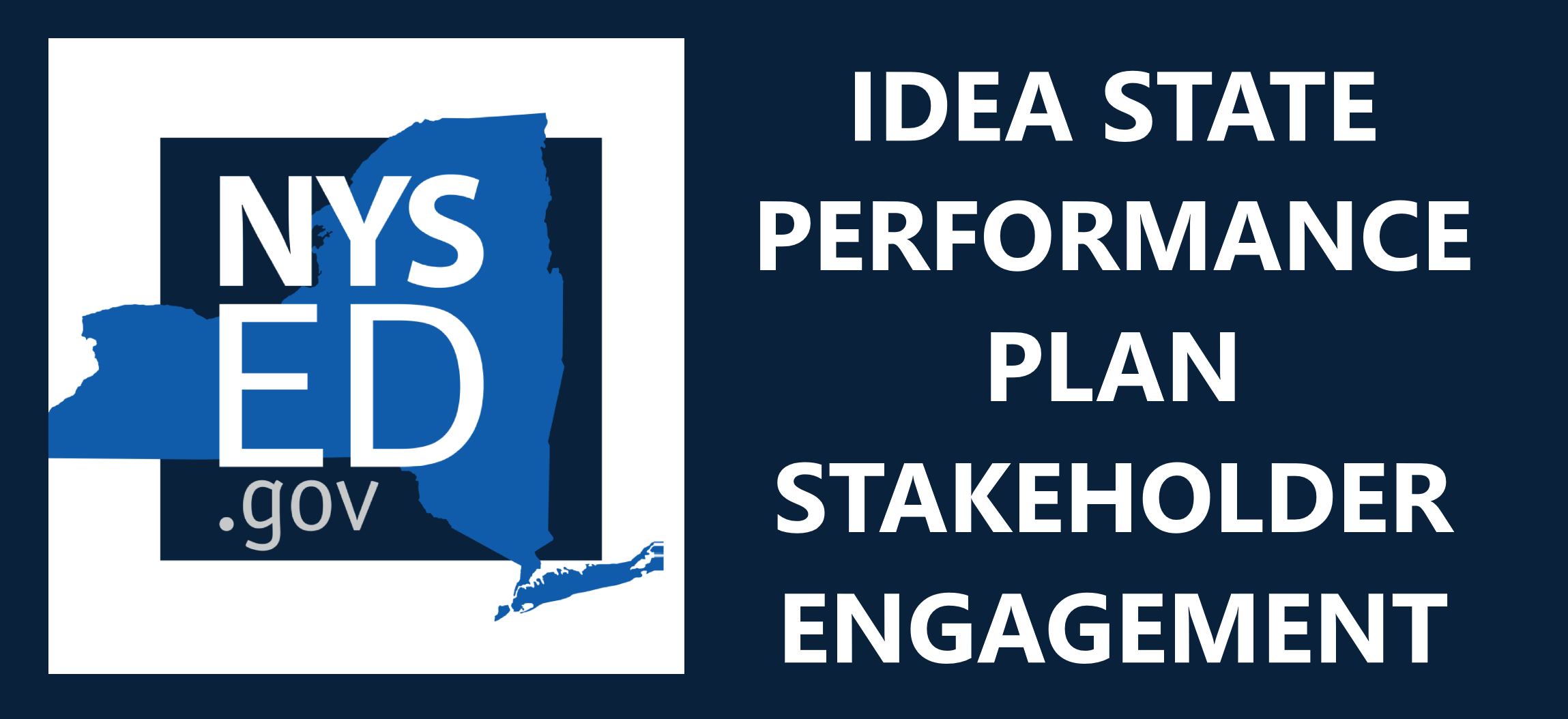 State Performance Plan (SPP)/Annual Performance Report (APR) 2020-2025
Individuals with Disabilities Education Act (IDEA)
Indicator 11 Child Find and Indicator 12 Early Childhood Transition
[Speaker Notes: Today’s presentation and discussion on the New York State Performance Plan is focused on Child Find and Early Childhood Transition.  Both these indicators are pivotal as an entry pathway to special education programs and services. 

The timeline requirements of both these compliance indicators demonstrate the importance of ensuring a timely determination of eligibility and access to the rights and protections of the Individuals with Disabilities Education Act (also referred to as the IDEA) for a Free Appropriate Public Education in the Least Restrictive Environment.]
Agenda: Child Find and Early Childhood Transition
2
Agenda Slide for Indicators 11 & 12
[Speaker Notes: Today we will first discuss the frequently used terms we will use in the presentation to provide more familiarity with the topics we will cover.

We will spend some time reviewing Indicator 11 (the Child Find Indicator) to provide an overview of “How the State Performance Plan Measurement Works” and the associated data trends and comparisons for this Indicator. 

We will provide the same information for Indicator 12 (the Early Childhood Transition Indicator).

After reviewing the measurement requirements and data, we will offer a description of our existing improvement activities aimed at improving results for Indicator 11 and 12 and will include potential new improvement strategies for discussion. 

We will close today’s meeting with an overview of next steps for this work in New York State.]
Frequently Used Terms
3
Frequently Used Terms for Indicator 11 and 12
[Speaker Notes: We will refer to the State Performance Plan or SPP as the plan each state is required to develop pursuant to the IDEA.  It covers a six-year period and includes state’s data, efforts to implement the IDEA, and improvement activities.  

A lot of the data we will discuss is pulled from our federal reports which we submit on a federal fiscal year schedule.  You will see the term FFY to reflect the federal fiscal year period of October 1 – September 30th. For the Child Find Indicator and Early Childhood Transition Indicator, we submit school year data in the same annual report year.  For example, 2020-21 school year data is reported in the 2021 annual performance report. 

The annual performance report is a report we submit to the U.S. Department of Education containing our most recent data which is compared to our targets.  

We will use the term Indicator 11 to refer to the Child Find Indicator and the term Indicator 12 to refer to the Early Childhood Transition Indicator. 

For both Indicators, we will use the terms compliant reason and noncompliant reason for a delay in meeting the requirements of the Indicator.  Compliant reasons are reasons for a delay in evaluation or transition that are considered to be in compliance with New York State requirements; and noncompliant reasons are not in compliance with requirements.  

CSE refers to the Committee on Special Education and CPSE refers to the Committee on Preschool Special Education – these are the entities responsible for performing many of the functions associated with Indicators 11 and 12. 

Finally, when we use the term Part B or Part C of the IDEA, we are referring to the Act’s legal structure where Part B covers special education for children ages 3-21 and Part C covers early intervention services  for children at birth to 36 months of age.]
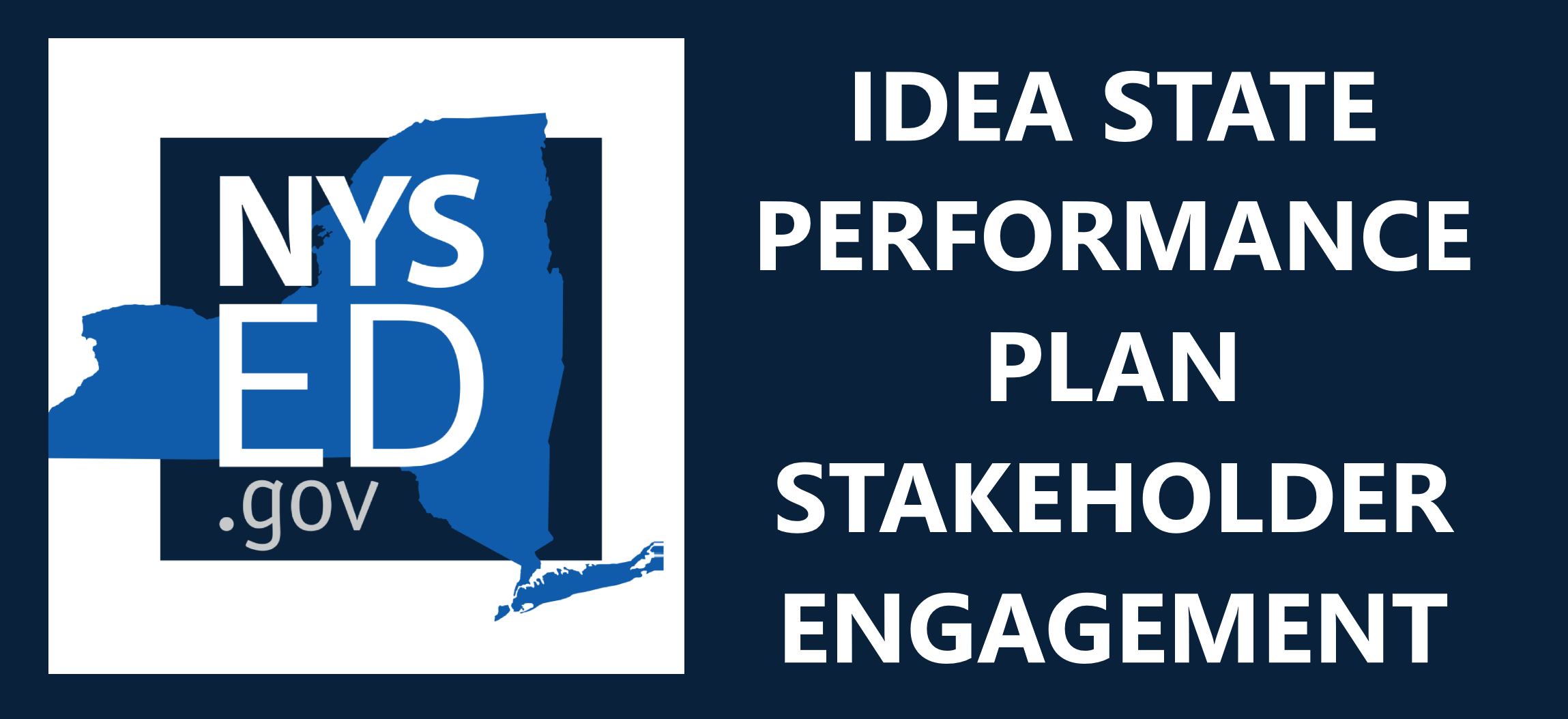 State Performance Plan (SPP)/Annual Performance Report (APR) 2020-2025
Individuals with Disabilities Education Act (IDEA)
Indicator 12 – Measurement
[Speaker Notes: Now we will present a description of the Indicator 12, Early Childhood Transition, measurement.]
Indicator 12 – Early Childhood Transition
The Indicator 12 measurement calculation removes:
# of children referred determined to be NOT eligible and whose eligibility was determined prior to their 3rd birthdays;
# of children for whom: parent refusals to provide consent caused delays in evaluation or initial services; parent repeatedly fails or refuses to produce the child for the evaluation; or child enrolls in another school district after consent to evaluate but prior to when a determination of eligibility is made.
# of children determined to be eligible for early intervention less than 90 days before their 3rd birthdays; and
# of children whose parents chose to continue early intervention services beyond the child’s 3rd birthday.
5
SPP Indicator 12
[Speaker Notes: Indicator 12, Early Childhood Transition, measures the percent of children referred by Part C (Early Intervention) prior to age 3, who:
Are found eligible for Part B (preschool special education); and
Have an Individualized Education Program (IEP) developed and implemented by their 3rd birthday.

The measurement for this Indicator removes from the calculation:
Children referred but determined not eligible prior to their 3rd birthday;
Children for whom their parent refused consent; or parent failed to produce the child for evaluation; or child enrolled in a new school district after consent to evaluate but prior to the first school district making a determination of eligibility. 
Children determined eligible for early intervention less than 90 days before their 3rd birthday; and
Children whose parents elected to continue early intervention services beyond the child’s 3rd birthday. 

For those children who did not successfully transition, Indicator 12 data reporting also includes the range of days beyond the standard and the reasons for the delay.]
Indicator 12 Data Collection in New York State
6
Indicator 12 Data Collection
[Speaker Notes: For Indicator 12 data reporting, a representative sample from one-sixth of the school districts in the State, plus the New York City school district, is taken each year.

NYSED collects individual student data through the Student Information Repository System (SIRS).  Using codes, school districts report the date of referral, date of written parent consent for an initial evaluation, date of the committee on preschool special education meeting to determine eligibility and date the individualized education program (IEP) is implemented.

School districts may report data for all eligible students or they may select a sample of a minimum number of students using prescribed sampling guidelines.]
Indicator 12 Sample Size:
New York State Indicator 12 Measurement Calculation
7
Indicator 12 Sample Size 2019
[Speaker Notes: Of the total sample size, Indicator 12 data is frequently reduced to a small number after the calculation removes numbers from consideration.

For example, in 2019 the total sample was 2539.  The Indicator 12 calculation removes the number of children determined not to be eligible prior to their 3rd birthday (in 2019, 86 children); and the number without consent, and the number for whom the parent failed to produce the child for evaluation, and the number of children who enrolls in a new district (757 in 2019), and the number referred to early intervention less than 90 days prior to their 3rd birthday, and the number of children whose parents elected to continue early intervention services (the largest category of the sample in 2019 at 1,424).

This leaves 268 children who met the Indicator 12 measurement criteria for early childhood transition and of that, 185 children successfully transitioned prior to their 3rd birthday.   In 2019, this reflected a 69.03% early childhood transition rate based on a relatively small sample size.]
Facilitator check for understanding on the SPP measurement for Indicator 12 and how the                                              data is used to measure                                       results or outcomes.
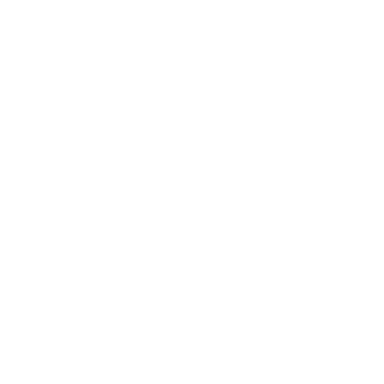 [Speaker Notes: We are going to pause to check to ensure the information we presented regarding the measurement was clear and understandable.]
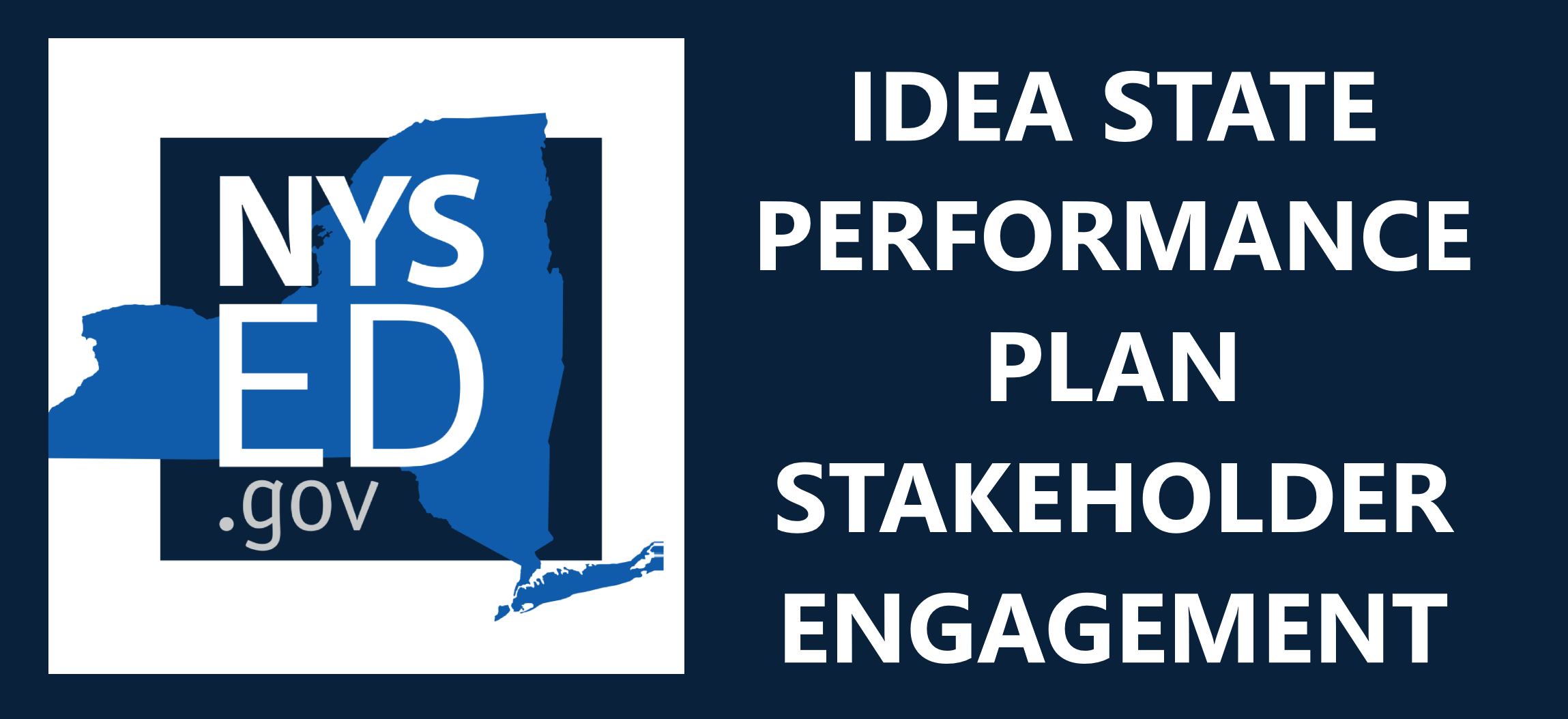 State Performance Plan (SPP)/Annual Performance Report (APR) 2020-2025
Individuals with Disabilities Education Act (IDEA)
Indicator 12 Data Trends
[Speaker Notes: We will now present some data trends to describe New York State’s performance on Indicator 12.  At the end of the presentation of the data, during the virtual meetings we will be asking for stakeholders to share their thoughts about the data.  Specifically, we will ask what does the data tell us?  This will help to inform our improvement strategy discussion.]
Explanation Indicator 12 FFY Data in the Annual Performance Report (APR)
Data years presented will reflect the data NYSED submits to the federal Office of Special Education Programs (OSEP) in the APR which covers the federal fiscal year (FFY) period
10
FFY Data Explanation
[Speaker Notes: The data that we present today will reflect the Annual Performance Report data that NYSED submits to the federal Office of Special Education Programs (or OSEP).  The reporting period is based on the federal fiscal year (or FFY).  

The Statewide data sample for Indicator 12 for the 2020-21 school year is based on Referral of Children from Part C Received Between July 1, 2020 and June 30, 2021, and status of the IEP Implementation as of August 31, 2021.  This data is reported by New York State in the 2020 annual performance report due to the United States Department of Education in February of 2022.]
Indicator 12: Early Childhood Transition NYS Targets & ResultsPercent of children referred by Part C prior to age 3, who are found eligible for Part B, and who have an IEP developed and implemented by their third birthdays
11
NYS APR Data for Indicator 12
[Speaker Notes: We will now review recent Indicator 12 data trends and comparisons.  

The graph illustrates the federal Office of Special Education Programs’ 100% target (at the red dotted line) and New York State’s reported performance (at the blue solid line) over the period of 2014 through 2019.

The values on the blue solid line illustrate the change from year to year.  For example, from 2014 to 2015 the percent of children referred by Part C prior to age 3 who were found eligible for Part B and who have an IEP developed and Implemented by their third birthday decreased by 7.91 percentage points and from 2015 to 2016 results increased by 4.38 percentage points. 

The chart below the graph reflect the 100% target and reported data for each corresponding year and the difference between the New York State target and actual reported data also illustrated in the bottom row labeled difference.  

New York State’s average performance during the period was 69.30% - the highest year reported by 2018 at 75.75% and the lowest was 2017 at 56.67% reflecting the sample data reported those years.]
State-to-State Result Comparison: 7-PAK StatesIndicator 12: Early Childhood Transition
12
Indicator 12: APR Reported Data
[Speaker Notes: We compared the New York State trend data to the reported data results of other states of comparable size and demographics and to the 2018 National Mean.

New York, California, Florida, Pennsylvania, Illinois, Texas, and Ohio are known as the 7-PAK States.  7-PAK States is a consortium of the seven largest states that the National Association of State Directors of Special Education, Inc. determined to have both similar demographics (e.g., general population, diversity, significant rural and inter-city populations) and issues in the delivery of special education programs to its students with disabilities. 

For a comparison with other 7-PAK states, New York has the lowest reported results for Indicator 12, below the 2018 National Mean of 96%.]
SPP 12 National & Regional Data Comparison
3-Year Average New York State District Data (2017-18 through 2019-20)
13
Indicator 12: National and Regional Data
[Speaker Notes: Compared to all states and territories reporting, New York State has the lowest performance in each year during the reporting years from 2014 to 2018.

When considering Indicator 12 data at a regional level, the New York City school district Indicator 12 performance is significantly lower than school districts reporting in rest of state.  The most recent three-year average for the New York City school district was 31.39% compared to rest of state districts at 91.77%.]
NYS 2019 Compliant Reasons for DelayIndicator 12 Early Childhood Transition
14
Indicator 12 Reasons for Delay: Compliant Compared to total Indicator 12 Sample Size for 2019 (2289)
[Speaker Notes: In alignment with the Indicator 12 measurement, there are several compliant reasons that may be reported excluding those numbers from the calculation.  

In 2019, the most frequent compliant reason a child did not transition prior to their 3rd birthday was that their parent elected to instead continue early intervention services (representing 62.2% of the reported sample of compliant reasons).  The next two most frequently reported compliant reasons reflect issues obtaining parent consent to evaluate (12.1% reflecting the parent provided consent less than 30 school days prior to the child’s third birthday and 8.8% reflecting parent withdrew consent or did not provide consent).  Parent refusal to make the child available and documented delays in making contact with the parent to schedule the evaluation were the next most frequently reported compliant reasons at 6.7% and 4.2% respectively.  The next several compliant reasons were reported less than 3% in 2019.]
NYS 2019 Noncompliant Reasons for DelayIndicator 12 Early Childhood Transition
15
Indicator 12 Reasons for Delay: Noncompliant Compared to the Noncompliant Sample (83 students)
[Speaker Notes: Of the children who did not fall into one of the Indicator 12 measurement exclusions,  268 children remained in the sample with 185 found eligible with their IEP developed and implemented by their third birthdays.

The difference is 83 children with noncompliant reasons for delay in their early childhood transition.  Of this sample, in 2019 the most commonly reported noncompliant reason for delay was an evaluator delay in completing the evaluation (reported for 51% of the sample). Evaluator as not available to provide a timely evaluation was reported at 19% with 17% of the sample having a noncompliant reason of delay in scheduling the CPSE meeting.  Lack of availability in programs or services was reported as a noncompliant reason for 10% of the sample; with needing additional evaluations at 2% and multilingual evaluator not available at 1%.]
What did the Indicator 12 SPP data tell us?
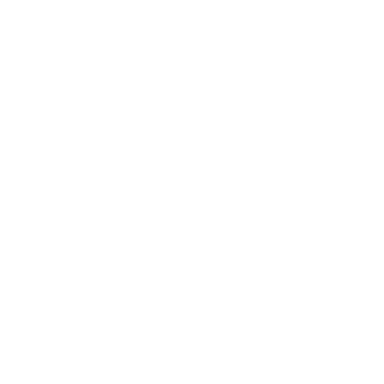 Stakeholder 
Discussion
16
Stakeholder Question
[Speaker Notes: We will pause now to have discussion and feedback from stakeholders.  We will be asking: What did the State Performance Plan data tell us?

As a reminder, Indicator 12 does not require states to establish targets as OSEP has set targets at 100%.  Stakeholder feedback is intended to identify strategies for improvement so that New York State achieves the Indicator 12 100% target.]
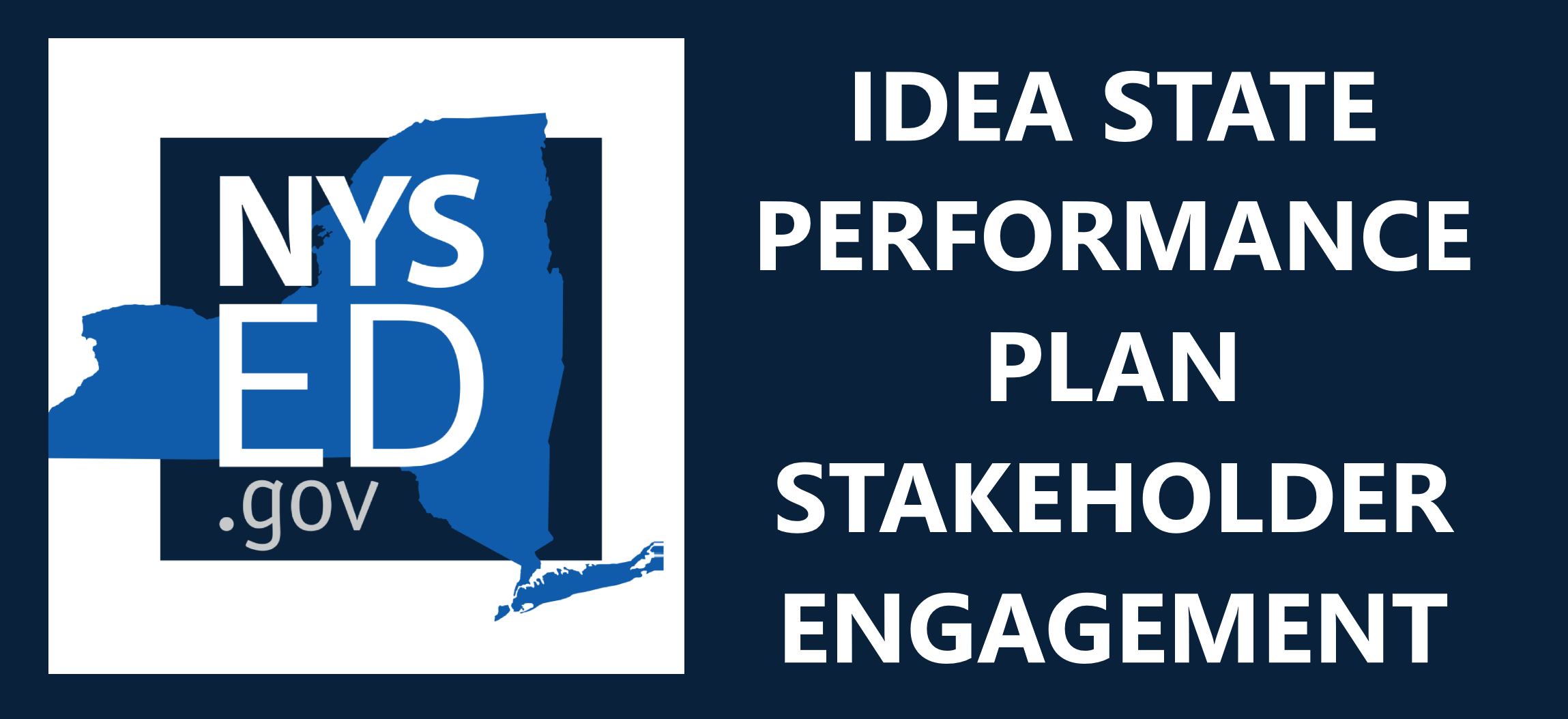 State Performance Plan (SPP)/Annual Performance Report (APR) 2020-2025
Individuals with Disabilities Education Act (IDEA)
Indicators 11 & 12 – Improvement Strategies
[Speaker Notes: We will now look at Improvement Strategies aimed at improving New York State’s Child Find and/or Early Childhood Transition performance.]
Office of Special Education Monitoring: Verification and Follow-Up Reviews
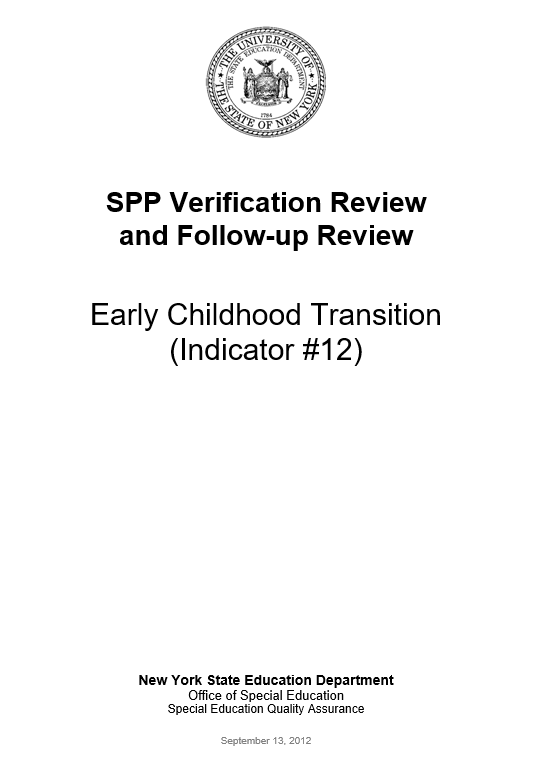 For both Indicators 11 and 12, states must report detailed information about the timely correction of noncompliance, information regarding the nature of any continuing noncompliance, improvement activities completed, and enforcement actions that were taken.
The Special Education Quality Assurance Offices conducts Indicator 11 and Indicator 12 verification and follow-up reviews, selecting districts on a 6-year cycle.  
Targeted monitoring of Indicators 11 and 12 are included in the New York City School District compliance assurance plan (CAP).
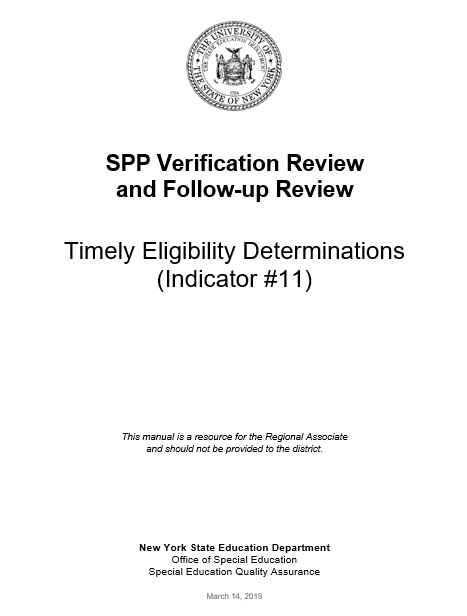 18
Office of Special Education Oversight and Monitoring of Noncompliance
[Speaker Notes: Both Indicator 11 and 12 APR submissions require states to provide detailed information about the timely correction of noncompliance.  In addition, states must report information regarding the nature of any continuing noncompliance, improvement activities completed, and any enforcement actions that were taken.

The Special Education Quality Assurance (or SEQA) Offices, within the NYSED Office of Special Education, conduct verification and follow-up reviews for both Indicators 11 and 12 for those districts on the sample reporting cycle.  As part of its oversight, SEQA will monitor district’s data reporting to identify noncompliance with Indicator 11 and/or 12 that must be addressed and contact districts at 3, 6, and 9 months to ensure the district is working to resolve the noncompliance.  

In addition, as part of a comprehensive compliance assurance plan, the New York City SEQA Office has been verifying actions the New York City Department of Education  (DOE) has been taking to address systemic issues with timely evaluations and early childhood transition including additional resources for the CSEs and CPSEs, increasing the number of evaluations performed by the DOE, enhancing data sharing and communication with the early intervention system, and revising its policies and procedures for the CPSE evaluation process.]
Continued Description – Indicator 11 & Indicator 12Monitoring: Verification and Follow-Up Reviews
School districts not reporting 100% compliance rates with Indicators 11 or 12 must verify that: 
All student-specific noncompliance has been resolved; and 
The district has addressed the reasons for its noncompliance and met compliance standards for all students tracked during a three-month period.
These school districts submit assurances that noncompliance has been addressed. 
SEQA follows up on the district assurances, confirm that the student-specific noncompliance was resolved, and review a sample from the three-month period to confirm compliance was achieved.
19
Office of Special Education Oversight and Monitoring of Noncompliance
[Speaker Notes: If a school district does not report 100% compliance with Indicator 11 or 12 requirements, the district must resolve student specific noncompliance, address the reasons for its noncompliance, and submit written assurances to NYSED.  

For the student-specific noncompliance, the school district must assure that those students who did not receive their individual evaluations or did not successfully transition within required timelines have subsequently had their evaluations completed and/or successfully transitioned in compliance with State requirements.    

To ensure the district has addressed its reasons for noncompliance, the district must conduct a review of all students during a three-month period.  The district must provide data and submit an assurance to verify that Indicator 11 and/or 12 requirements were met in the district during its review period.  

SEQA will conduct a monitoring review to follow-up on the school district’s assurances by reviewing the student-specific compliance actions taken by the district and monitoring a sample from the district’s three month review period to address the reasons for its noncompliance.]
Indicator 11 Child Find Guidance
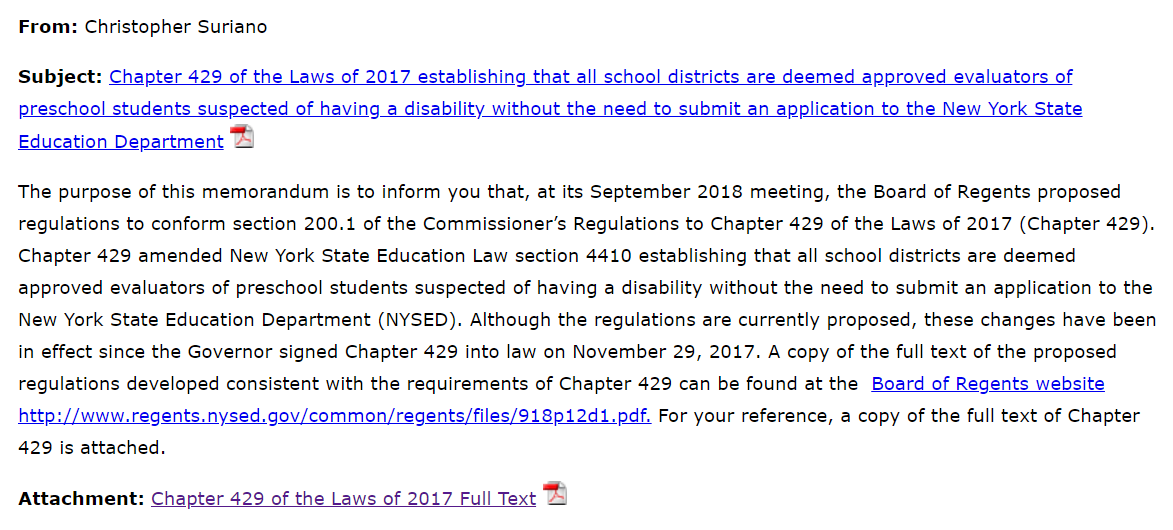 In October 2018, the Office of Special Education issued field guidance that an amendment to Education Law 4410 (Chapter 429 of the Laws of 2017) has made school districts approved preschool evaluators without needing to submit an application to NYSED.  
On June 22, 2020, Office of Special Education posted a toolkit for CPSE’s to continue child find responsibilities during the COVID-19 outbreak
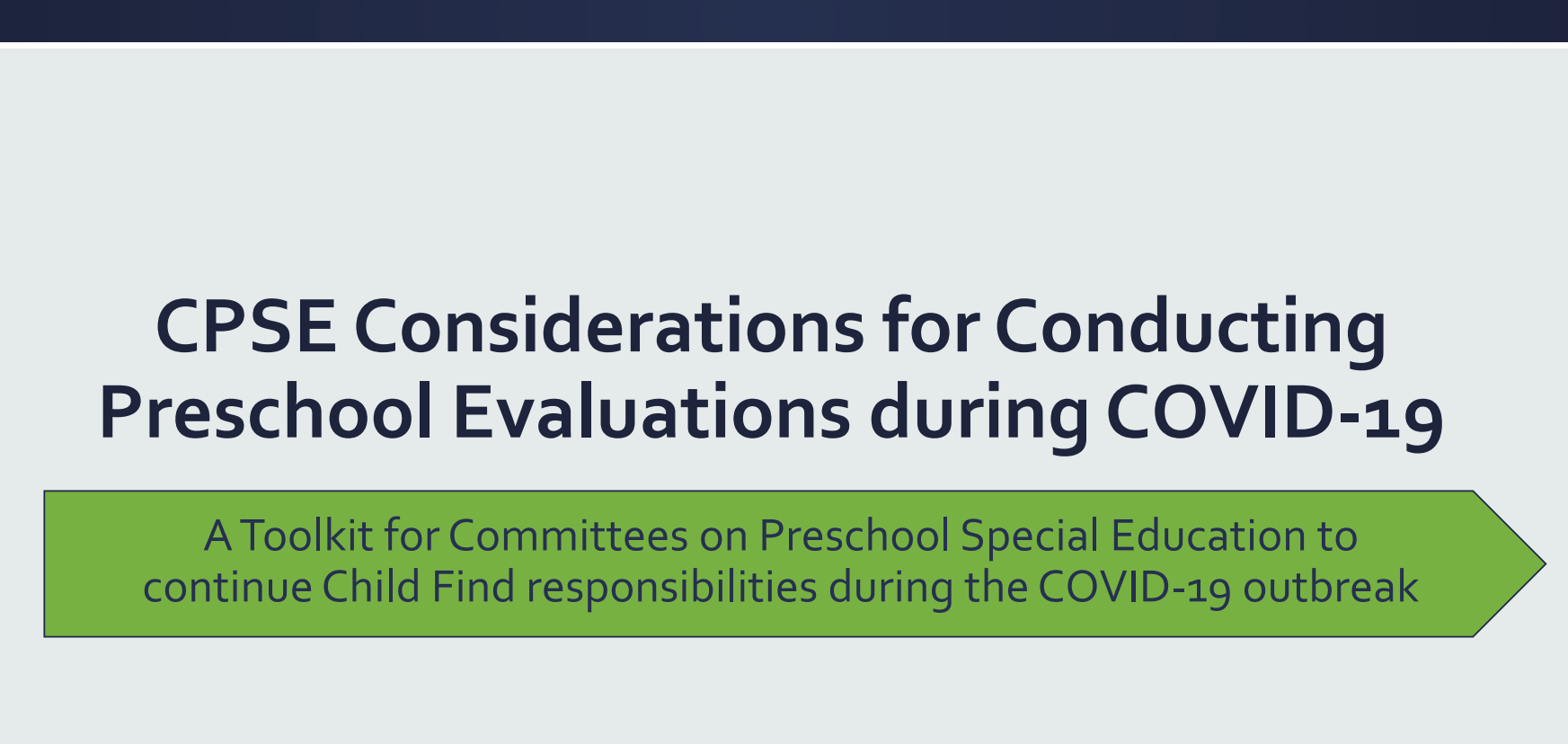 20
Preschool Evaluation Guidance
[Speaker Notes: New York State Education Law section 4410 was amended in 2017 making all school districts approved preschool evaluators.  This means that school districts may be added to the list of approved evaluators for parents to select to conduct the evaluations in accordance with State timelines. 

Also, during the COVID pandemic, the Office of Special Education issued a toolkit regarding the responsibility for conducting preschool evaluations with considerations for remote evaluations and use of previous assessments to determine eligibility.  The objective of these resources was to assist Committees on Preschool Special Education in completing timely preschool evaluations, either in-person or remotely, for all preschool aged children (including those transitioning from Early Intervention).]
Indicator 12 Early Childhood Transition Materials
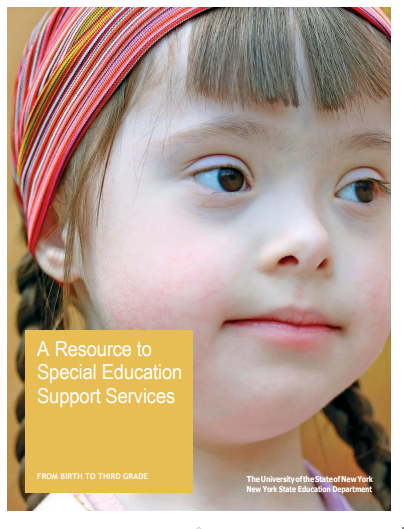 The Office of Special Education Preschool Policy Unit partnered with the Office of Early Learning and the New York State Council on Children and Families to issue A Resource to Special Education Support Services.  
This resource includes important information for families to help navigate the early childhood transition process. 
NYSED and the New York State Department of Health (DOH) are developing a Memorandum of Understanding (MOU) regarding the Early Intervention Program and Preschool Special Education Programs.  
The MOU contains agency roles, relevant timelines, data sharing agreements, and process requirements according to the laws and regulations governing both agencies.
21
Indicator 12: Birth – 3rd Grade Resource and DOH MOU
[Speaker Notes: A Resource to Special Education Support Services includes information on the Early Intervention program, the transition process to CPSE, and how to navigate the special education system for children with disabilities.  It is a good source of information for parents and families outlining the steps in the process and the timelines for early childhood transition. 

The State Education Department maintains a memorandum of understanding with the New York State Department of Health that outlines each agency’s roles, the process, and timelines for transition according to laws and regulations governing both agencies.]
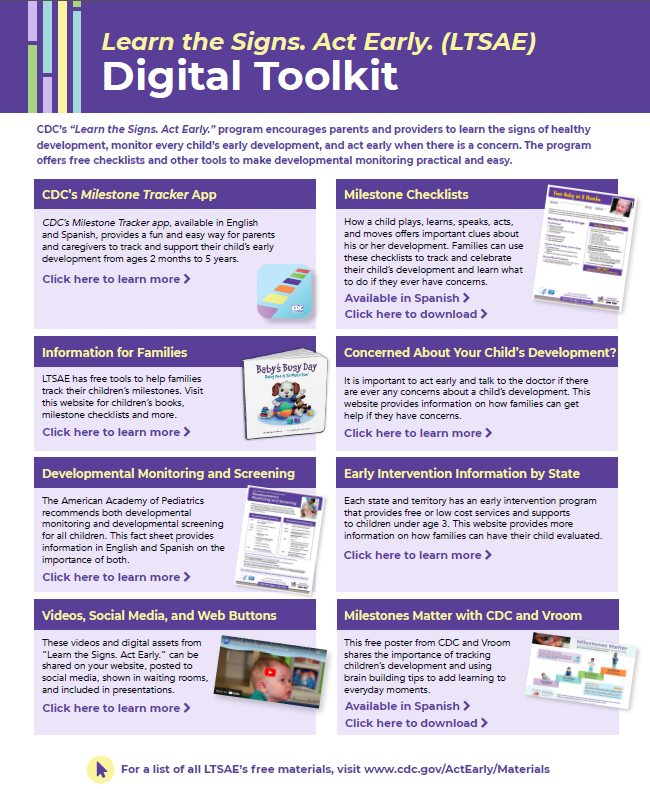 Learn the Signs. Act Early.
The Office of Special Education is a member of the New York State Act Early Team to assist in promoting  the Centers for Disease Control’s “Learn the Signs. Act Early” Campaign.  
The “Learn the Signs. Act Early” Campaign includes tools, resources and videos, in multiple languages, and is available at  www.cdc.gov/ActEarly.
22
Learn the Signs. Act Early Campaign
[Speaker Notes: The Office of Special Education is a member of the New York State Act Early Team to assist in promoting the Centers for Disease Control’s “Learn the Signs. Act Early” Campaign.    This Campaign encourages parents and providers to learn the signs of healthy development, monitor every child’s early development, and take action when there is a concern.  	

The “Learn the Signs. Act Early” Campaign includes tools, resources and videos, in multiple languages, that were shared through the Office of Special Education listserv and through our regional Early Childhood Family and Community Engagement Centers.]
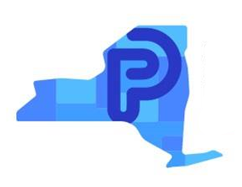 Office of Special Education Educational Partnership Tiered Support & Professional Development
Systems Change Work Providing a Variety of Supports to Educational Organizations in New York State
1
2
3
23
Office of Special Education Educational Partnership
[Speaker Notes: The OSE Educational Partnership is a special education professional development network located in Regional Teams across the State.  Regional Teams are comprised of a Regional Partnership Center that has specialists who provide professional development in a range of disciplines including behavior, transition, culturally responsive education, literacy and specially designed instruction, a school aged Family and Community Engagement Center that has specialists with expertise supporting parents and families of school-aged students with disabilities and an early childhood Family and Community Engagement Center that supports parents and families of preschool students with disabilities. 
 
These Regional Teams provide professional development to stakeholders including parents and families as well as schools, including preschools, that serve students with disabilities.   
 
The Regional Teams offer three tiers of support:
 
Regional Learnings are offered to all educational organizations and/or parents and families of students with disabilities in a region.  The training may be offered in-person and/or virtually and there are training topics in all areas of special education.
 
Targeted Skills Groups are provided to groups of schools that have a similar performance or compliance issue that requires more intensive professional development and targeted assistance.
 
Support Plans are the most intensive level of support that includes embedded support from one or more specialists from the Regional Team provided directly into the identified schools.
 
In the next slide, we will take a look at trainings currently offered by the Educational Partnership related to our Indicator.]
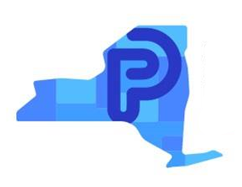 Educational Partnership Resources Targeted Professional Development Improvement Strategies
The following professional development trainings are offered relating to Timely Evaluations and/or Early Childhood Transition:
CPSE/CSE Chairperson Training​
Preschool Special Education Process  ​
CPSE to CSE for Parents​
EI to CPSE for Parents​
EI to CPSE for Professionals​
Identifying and Intensifying Intervention ​
Universal Screening: Best Practices in Screening for Academic Deficits​
Understanding the IEP Process for Parents of Preschoolers
Early Childhood Benchmarks of Quality
24
Educational Partnership Trainings: Timely Evaluations & Transition
[Speaker Notes: The Office of Special Education’s Educational Partnership provides several regional learning opportunities to approved preschool programs and to Committees on Preschool Special Education and to Committees on Special Education.  Approved preschool evaluators are also eligible to participate and access these resources. 

These professional development offerings contain effective practices to assist Committees and approved evaluators in their timely evaluation and early childhood transition responsibilities.]
Potential New Improvement Strategies
25
Indicator 11 & 12 Potential New Improvement Activities
[Speaker Notes: To improve New York State’s performance on timely evaluations and early childhood transition, potential improvement activities 1 through 4 would focus on additional professional development, training, and guidance.

For potential Improvement Activity #1, the Office of Special Education could leverage its Educational Partnership resources to provide embedded support to districts reporting low performance in Indicator 11.  This work would include a root cause analysis reflecting recent performance and action steps to improve evaluation timelines. This support would be targeted to those districts reporting the lowest Indicator 11 results.

For potential Improvement Strategy #2, the Office of Special Education Educational Partnership could expand on its existing CSE/CPSE training by developing a targeted module on Indicator 11 specifically (including reporting and compliance assurance requirements).  This work would be targeted for districts with lowest Indicator 11 results, but available for any district as a proactive measure to improve data statewide.  

The 3rd Potential Improvement Activity would be to issue additional guidance on Indicator 12 requirements to MDE Programs and to CPSEs on timely evaluation requirements.  For this guidance, the Office of Special Education would evaluate survey results from approved evaluators to identify areas of concern or challenges with conducting preschool evaluations.  CPSE guidance could include more information about data reporting to improve data accuracy and consistency.  

For potential Improvement Strategy #4, the Office of Special Education could update existing guidance relating to initial evaluations.  Since there is frequent turnover in CPSE and CSE Chairpersons statewide, this guidance would be available to the field in general.]
Potential New Improvement Strategies - Continued
26
Indicator 11 & 12 Potential New Improvement Activities
[Speaker Notes: A 5th Potential Improvement Strategy would be to expand the amount of data the State collects for Indicators 11 and 12.  This could be to expand the total pool of data (the frequency of district reporting or increasing the student sample size) and could be targeted only to those districts with low compliance rates in order to perform increased oversight and accountability for these districts. 

For a 6th Potential Improvement Strategy, the Office of Special Education could partner with the New York State Department of Health to update and reissue transition guide to parents and families to ensure the most recent information and best practices are reflected.  

For a 7th Potential Improvement Activity, we would propose to amend State law to repeal the requirement that the parent select the preschool evaluator.  The requirement has contributed to significant noncompliance in New York State for timely evaluations of preschool students, as parents may not be able to select an approved evaluator who is able to complete the individual evaluation within the State’s required timeline. Districts would select an approved evaluator (which could be the district) in consultation with the parent and in consideration of the availability of the approved evaluator to complete the evaluation within the time period required by State law.  Parents would be provided a list of approved evaluators and informed of their right to request an independent educational evaluation if they disagree with the evaluation that is completed or contracted for by the school district.]
What activities could be considered, maintained, or strengthened to address improvements in Child Find?What activities could be considered, maintained, or strengthened to address improvements in Early Childhood Transition?
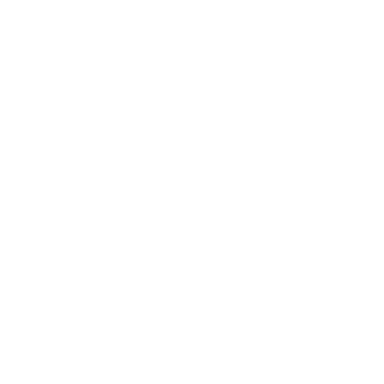 Stakeholder Discussion
[Speaker Notes: We will now pause the presentation to discuss our improvement activities.  
Specifically, we will ask:  What activities could be considered, maintained, or strengthened to address improvement in Child Find or Early Childhood Transition.]
New York State School District SPP Data
Additional information on SPP Indicator data may be found in school district “Special Education Data” reports available at data.nysed.gov
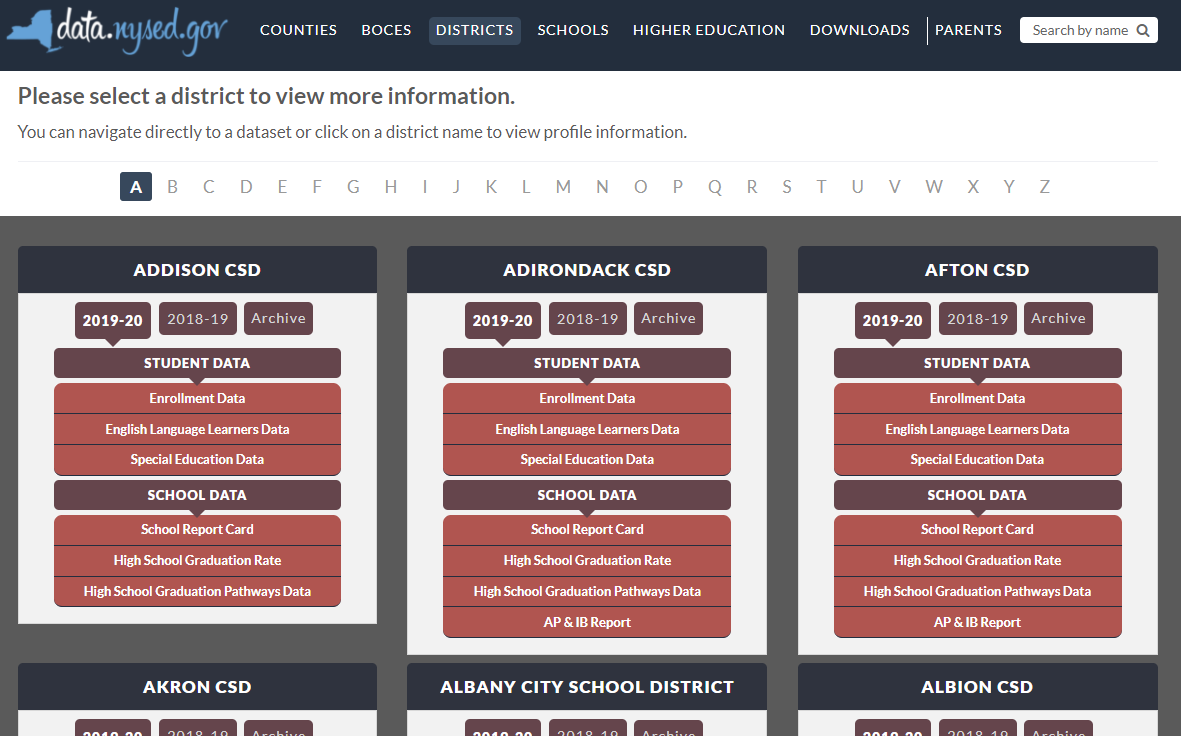 Because Indicator 11 and 12 data is reported on a sampling schedule, data will appear in the Special Education Data Reports only in the school year the district reports data
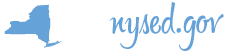 28
Additional information on SPP Indicator School District performance is available at data.nysed.gov
[Speaker Notes: For additional information on how the SPP Indicator data impacts your school district, please visit data.nysed.gov.  

In the “Districts” category on this webpage, you can view the Special Education Data reports under each school district.  These reports are published annually for each individual school district and outline the district’s performance on the SPP Indicators.]
Share Your Voice in our Online Survey
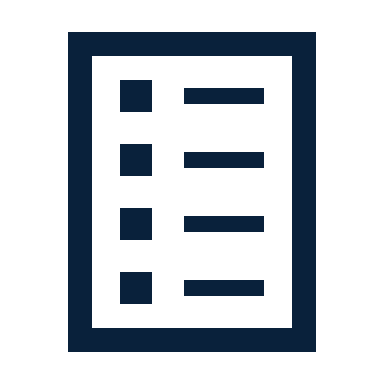 Please visit the SPP/APR webpage to submit your survey http://www.nysed.gov/special-education/ffy-2020-2025-spp-apr
29
Online Survey: http://www.nysed.gov/special-education/ffy-2020-2025-spp-apr
[Speaker Notes: We greatly appreciate your feedback and ask that you visit our SPP/APR webpage (link provided in the slide). 

We will use the survey information to collect input from those who have not attended a virtual meeting or for those who have additional information to share. 

Each individual SPP Indicator will have its own survey and we encourage you to access all surveys that are of interest to you so that we can achieve our objective of meaningful stakeholder engagement. It is important to us to ensure that voices from diverse backgrounds are included in conversations about our students and we value multiple perspectives and viewpoints to inform our efforts.]
THANK YOU for your contribution
Your Voice is Important to New York State’s Efforts to Improve Outcomes for our Students with Disabilities
[Speaker Notes: Thank you for your participation and contribution today.  We greatly value your voice and input on our efforts to improve outcomes for students with disabilities in New York State.]